Владимирская страница Солженицына
Александр Исаевич
 Солженицын

(1918 – 2008)

Русский писатель, 
публицист, поэт, 
общественный деятель
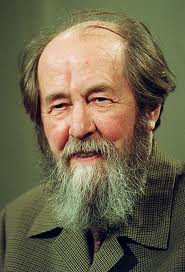 А.И.Солженицын во время Великой Отечественной войны(1945 – 1945)
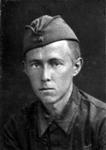 Тюрьма, лагерь, ссылка
Солженицын сразу после 
освобождения из лагеря
1953 г.
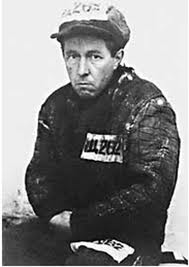 Зек Солженицын
 на строительстве дома 
у Калужской заставы в Москве
Июнь 1946 г.
Изгнание
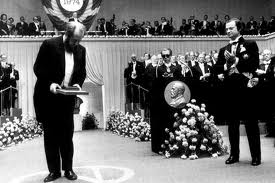 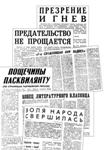 А.И.Солженицын на вручении 
Нобелевской премии по литературе
Стокгольм, 1970 г.
Гневные статьи о выдворении 
Солженицына из России
Книги А.И.Солженицына
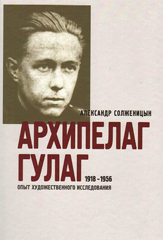 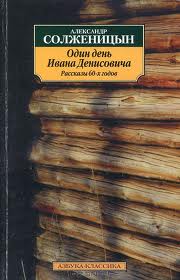 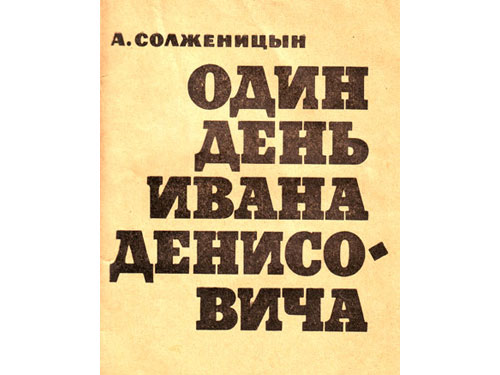 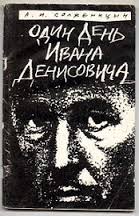 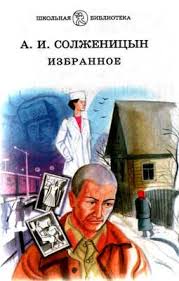 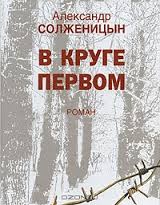 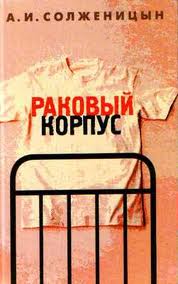 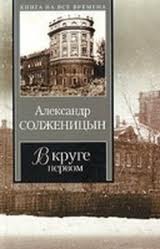 Солженицын во Владимирском крае
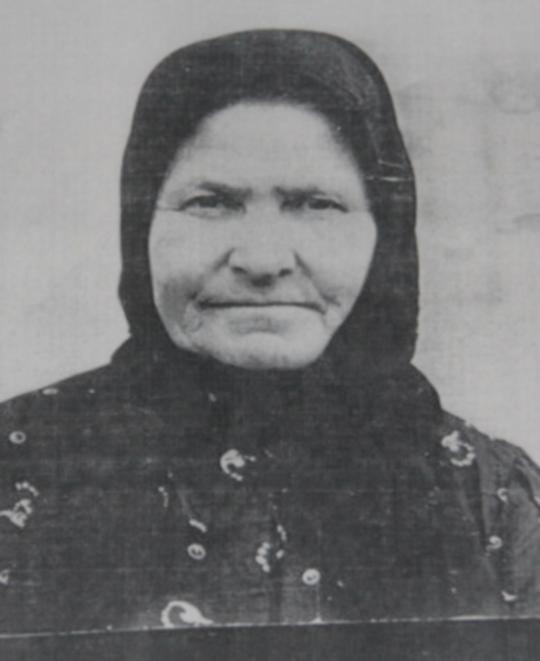 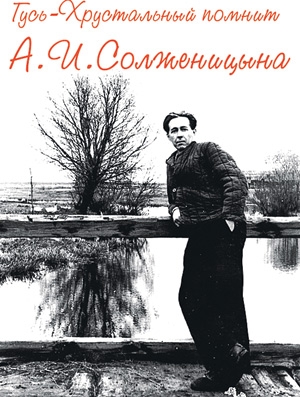 Матрёна Васильевна Захарова
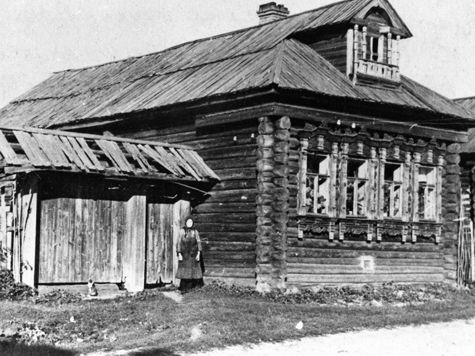 А.И.Солженицын в д. Мильцево 
Гусь-Хрустального района 
Владимирской области
Дом, в котором жил писатель
Начало творческого пути
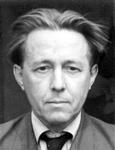 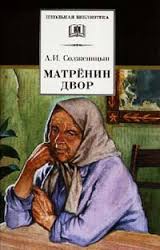 1962 г.
1963 г. — в журнале «Новый мир» напечатан рассказ  А.И.Солженицына «Матрёнин двор»
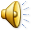 Солженицын во Владимирском крае
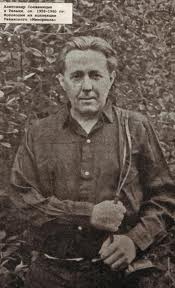 А.И.Солженицын – учитель
 Мезиновской средней школы
 Гусь-Хрустального района 
Владимирской области
 1956 – 1957 г.г.
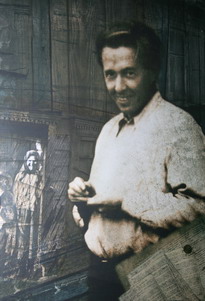 «Летом 1953 года
 из пыльной горячей пустыни
 я возвращался наугад – просто в Россию».

А.И.Солженицын 
«Матрёнин двор»
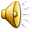 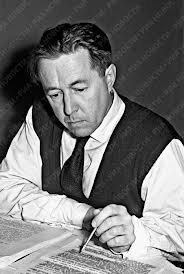 «Был он педагогом не строгим, 
но требовательным…»

(Из воспоминаний
 учеников Солженицына)
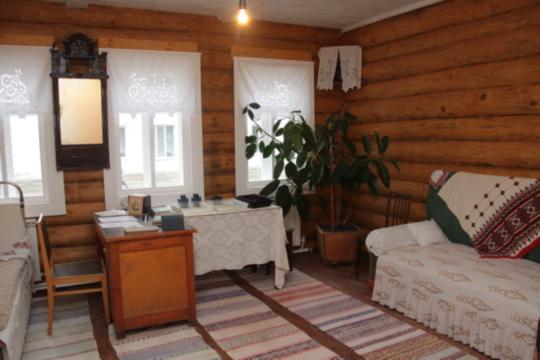 Комната, в которой жил писатель
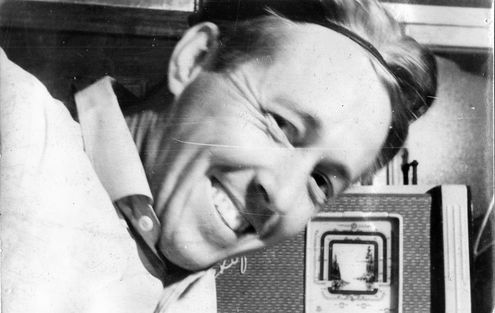 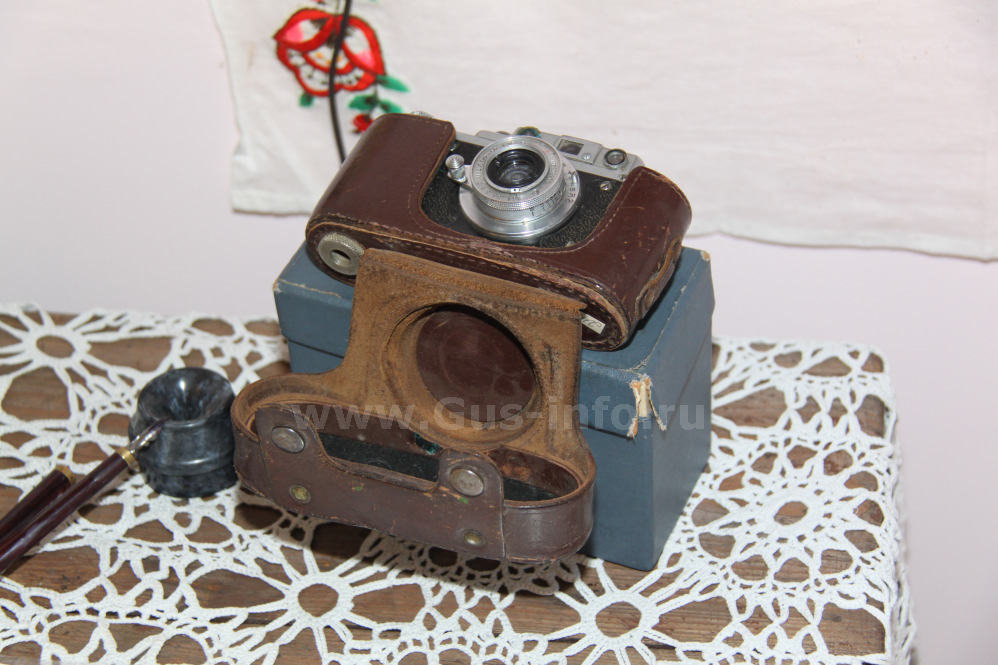 Фотоаппарат А.И.Солженицына
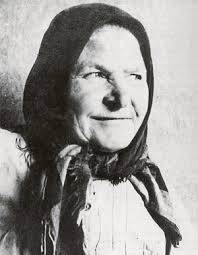 «У тех всегда лица хороши,
 кто в ладах с совестью своей…»

А.И.Солженицын
 «Матрёнин двор»
Матрёна Тимофеевна Захарова
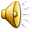 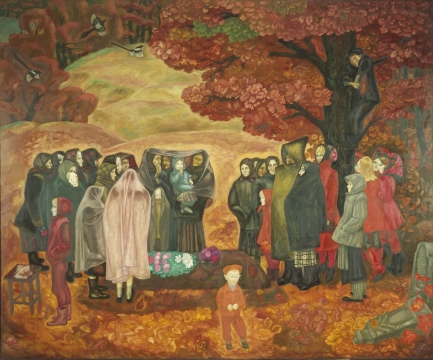 В.Попков «Хороший человек была бабка Анисья»
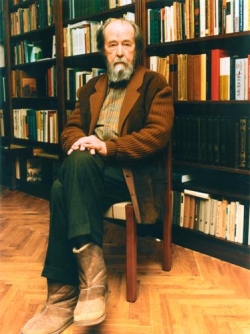 … есть она тот самый праведник, 
без которого, по пословице, 
не стоит село.
 Ни город. Ни вся земля наша».

А.И.Солженицын
«Матрёнин двор»
Триумфальное возвращение Солженицына в Россию1994 г.
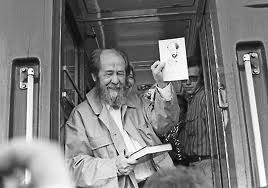 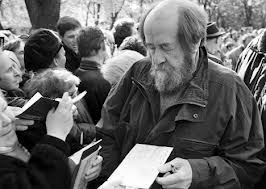 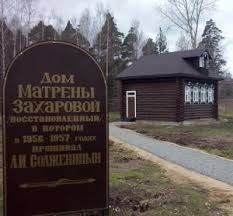 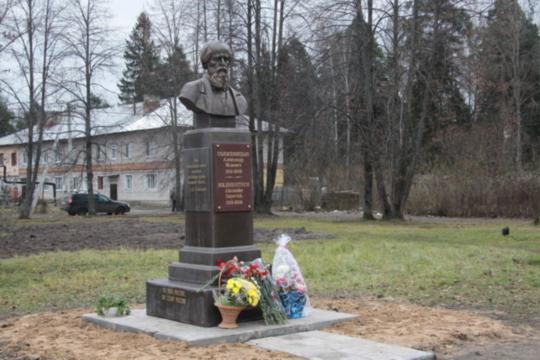 Дом – музей А.И.Солженицына
Памятник писателю в п. Мезиновский
Гусь – Хрустального района Владимирской области
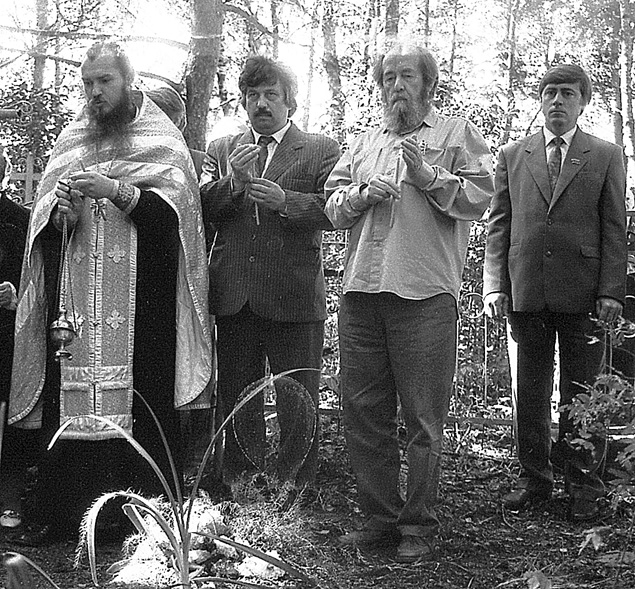 А.И.Солженицын на могиле М.Т.Захаровой 
1994 г.
Презентация подготовлена учителем русского языка и литературы МБОУ «Липенская основная общеобразовательная школа» Пеконкиной Н.Н.
Источники:
http://images.yandex.ru
http://school-collection.edu.ru
https://ru.wikipedia.org/wiki
http://www.solzhenitsyn.ru/main.php